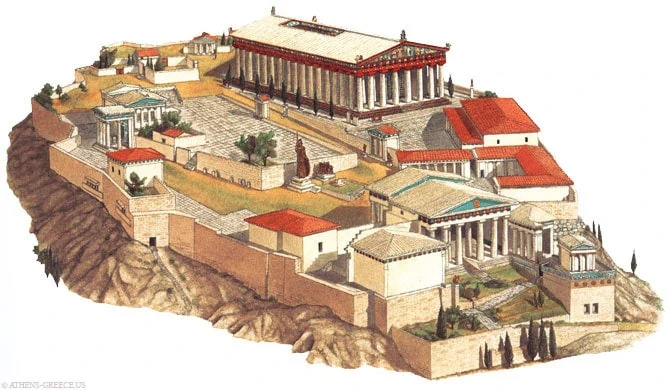 Grécke umenie II.Klasické a helenistickéGreek Art II.Classical and Hellenistic
Jar 2024
Organizácia kurzu/ Course organisation
Rozvrh / Timetable:
21. feb. 10-11:50 MM
11. mar. 18-19:50 AS
12. mar. 18-19:50 AS
13. mar. 10-13:50 AS
14. mar. 18-19:50 AS
15. mar. 10-11:50 AS
18. mar. 18-19:50 AS
19. mar. 18-19:50 AS
20. mar. 10-13:50 AS
21. mar. 18-19:50 AS
22. mar. 10-11:50 AS
10. april 10-11:50 MM
All above in the classroom M11
22.5. online presentations – will be specified
Passing the course
Active attendance at the lectures
Presentation of the topic
elf.phil.muni.cz – course of the Greek Art II.
The topics will be available from 22nd. of Feb to 10th. of March
Presentations – 22nd of May online. In case of not presenting the topics you obliged to submit written thesis on at least 5 pages following the proper citation standards
Oral exam - online
Erasmus students have to present the seminary thesis only

Excursion to the KHM?
Chronology
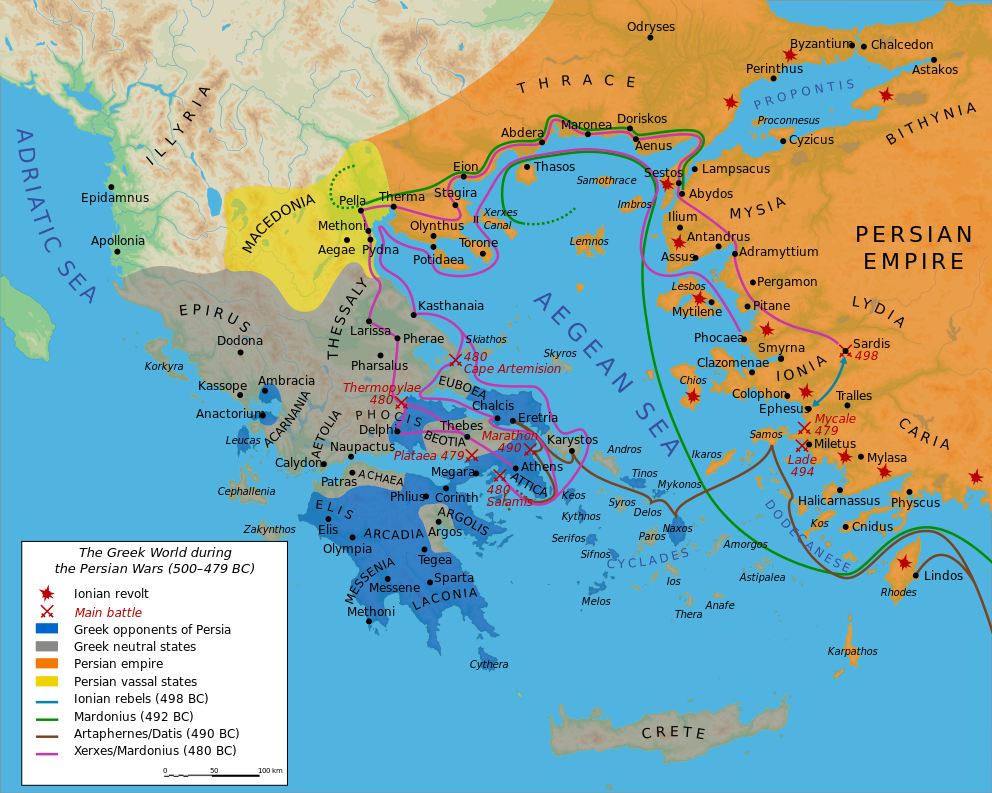 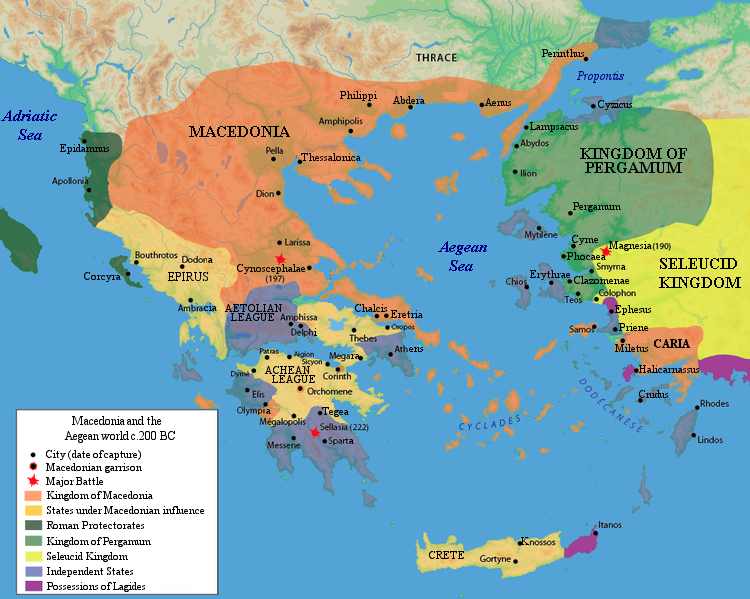 Opakovanie / Recap from the autumn
Obdobie „Temna“ 
Zánik mykénskych palácov LH IIIB/C; prelom 12. a 11. st. BC
Submykénske obd. 
Doba transformácie
Doba (proto)geometrická
1100 – 900 BC
900 – 700 BC
Archaické obdobie (700 – 480 BC)
The Dark ages
Destruction of the Mycenean palaces – LH IIIB/C period – Turn of the 12th and 11th C BC
Submycenean period
Period of transformation
(Proto)geometric period
1100 – 900 BC
900 – 700 BC
Archaic Period (700 – 480 BC)
Archaické obd. / Archaic period
Počiatky kolonizácie 
Magny Graecie 1. štvrtina 8. st. Bc
Iónie polovica 7 st. Bc
Prvé Olympijské hry 776 BC
Umenie (sochárstvo) – začiatok / polovica 7. st
480 Bc porazenie Atén peržanmi
Beginning of the colonisation
Magna Graecia – 1st quarter of 8th C BC
Ionnia – half of the 7th C BC
First Olympic games 776 BC
Art (sculptures) – mostly beginning / half of the 7th C BC
480 BC Persian sack of Athens
Klasické obdobie / Classical Period
Prísny štýl (525/480-450)
Prechodné obdobie medzi archaikou a klasikou
Archaické prvky – postoj, úsmev, drapéria
Vysoká klasika (450-400)
Neskoré klasické o. (400 – 323)
Severe style (525/480-450)
Transitional period between archaic and classical period
Achaistic tendencies – smile, drapery, posture
High classical p. (450-400)
Late classical p. (400 – 323)
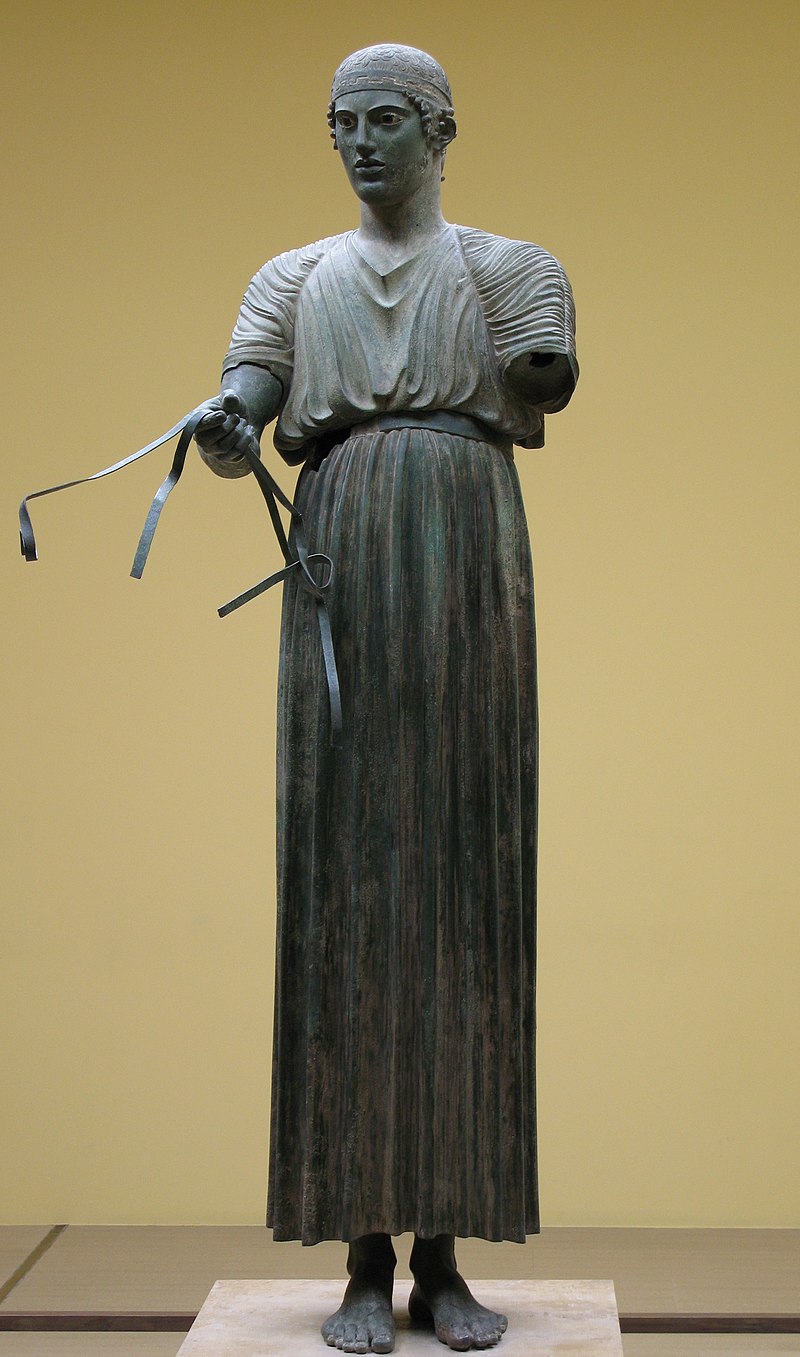 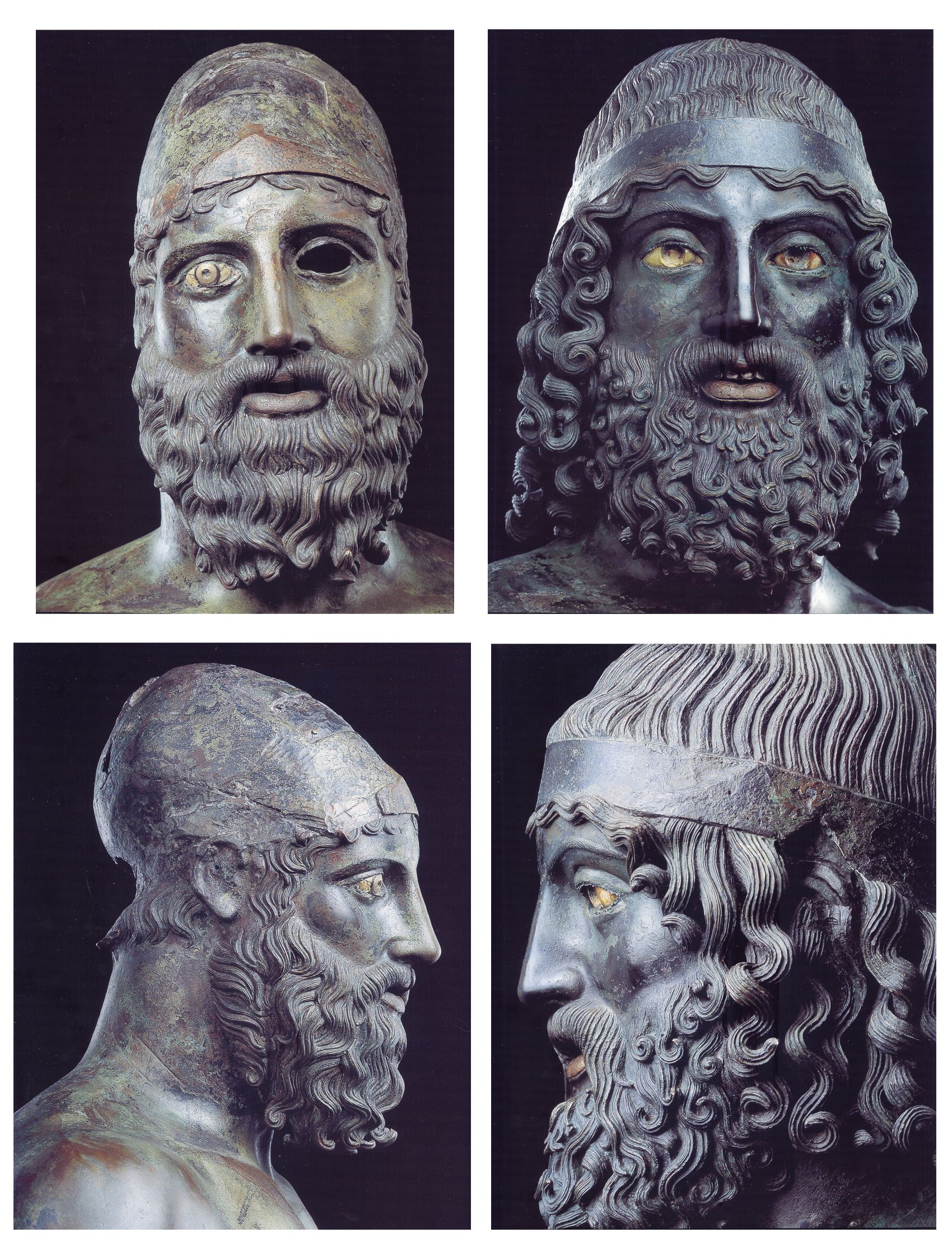 Klasické obdobie / Classical Period
Prísny štýl (525/480-450)
Vysoká klasika (450-400)
Atény – obd. vlády Perikla
Obdobie umeleckej a monumentálnej prosperity
Obd. Feidia, Polykleita
Začiatok iónskych chrámov
Neskoré klasické o. (400 – 323)
Severe style (525/480-450)
High classical p. (450-400)
Athens – period of the Pericles rule
Period of artistic and monumental prosperity
Period of Pheidias and Polycleitos
Ionic order
Late classical p. (400 – 323)
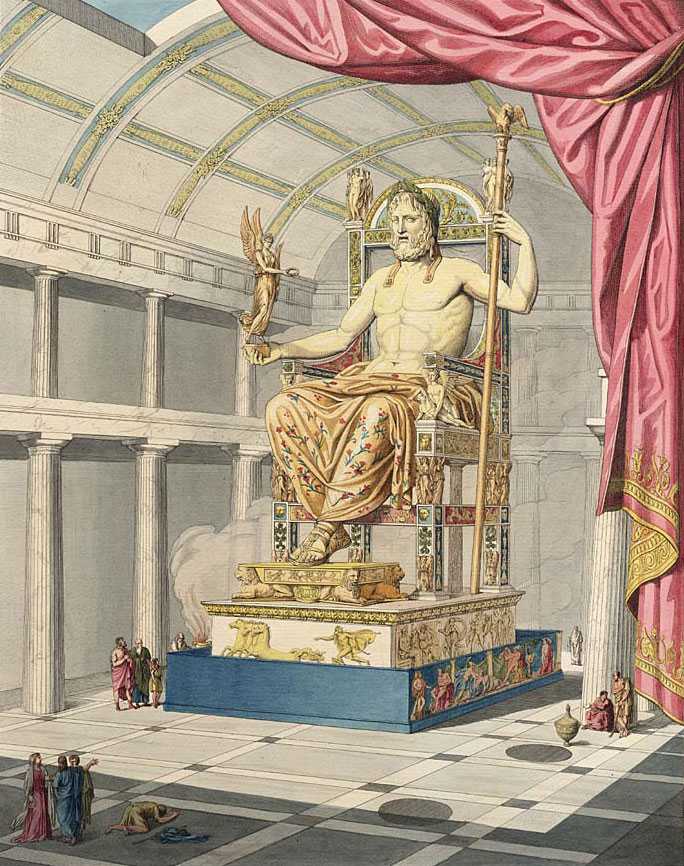 Klasické obdobie / Classical Period
Prísny štýl (525/480-450)
Vysoká klasika (450-400)
Neskoré klasické o. (400 – 323)
Nárast bohatstva
Nárast umelcov/centier
Odpútanie sa od zaužívaných klasických konvencií
Individualistické tendencie
Portréty
Lyssipos, Praxiteles, Skopás
Severe style (525/480-450)
High classical p. (450-400)
Late classical p. (400 – 323)
Increasing of wealth
Increasing of artist
Breaking the Classical conventions
Individualistic tendencies
Portraits
Lyssipos, Praxiteles, Scopas
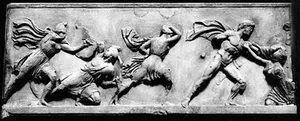 Helenistické obd. / Hellenistic period 323-30 BC
Smrť Alexandra – bitka u Actia
Monumentalizmus, naturalizmus, groteska, brutalizmus
Niké Samothrácka
Nahota (Venuša Mélska)
Deti, starci
Opilci, satyrovia
Death of Alexander – battle at Action
Monumentalism, naturalism, grotesque, brutalizmus
Níké of Samothrace
Nakedness Venus of Milo)
Children, Old people
Drunk people, satyrs
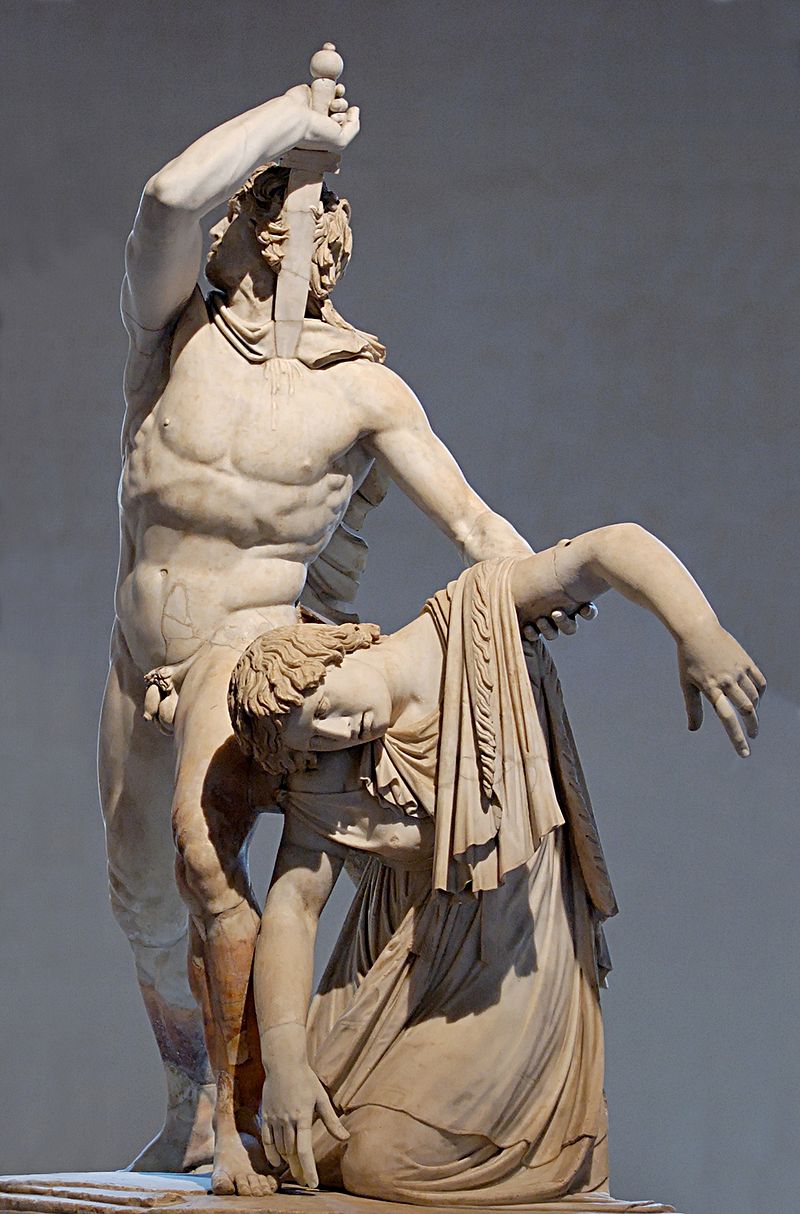 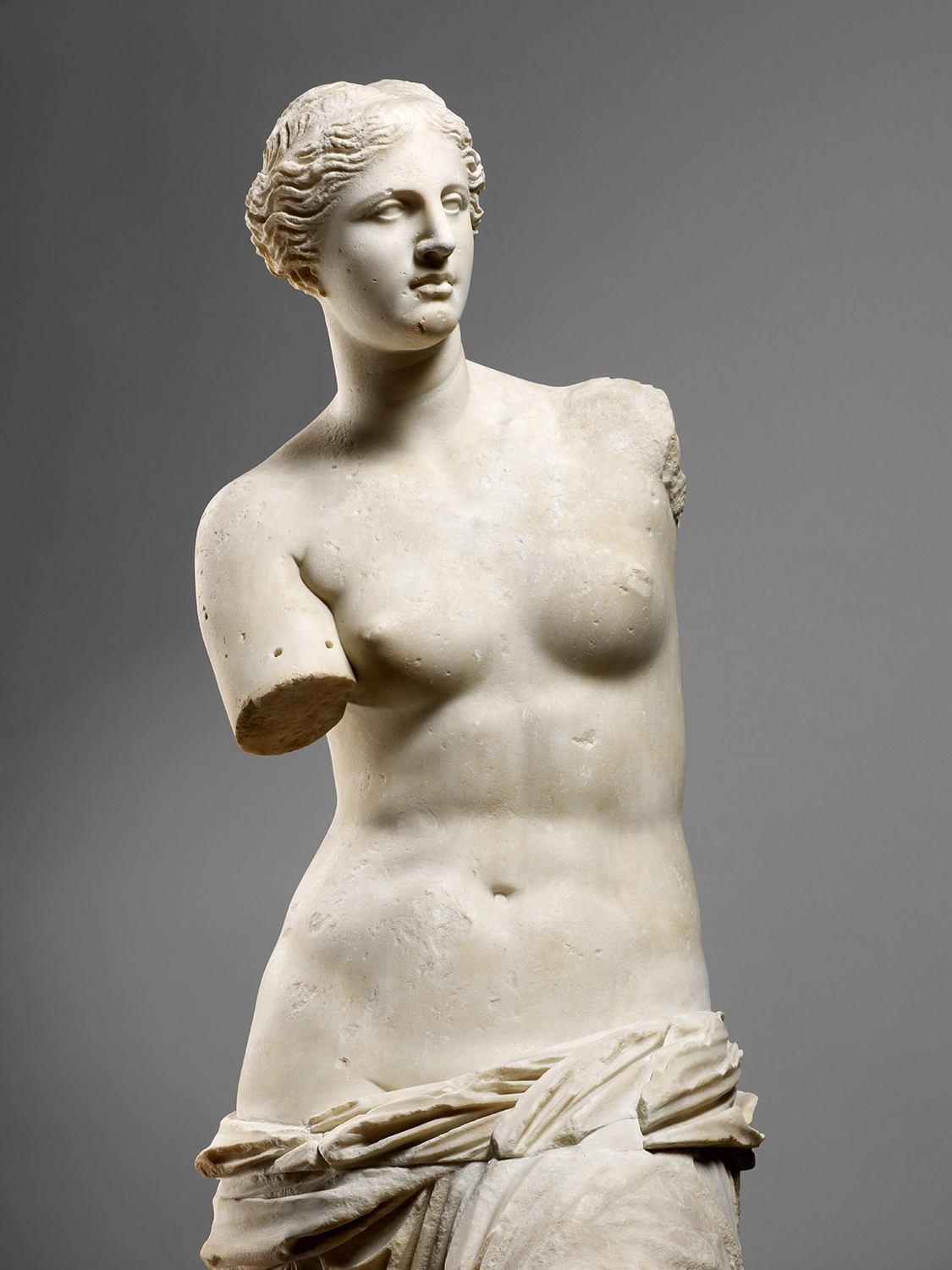 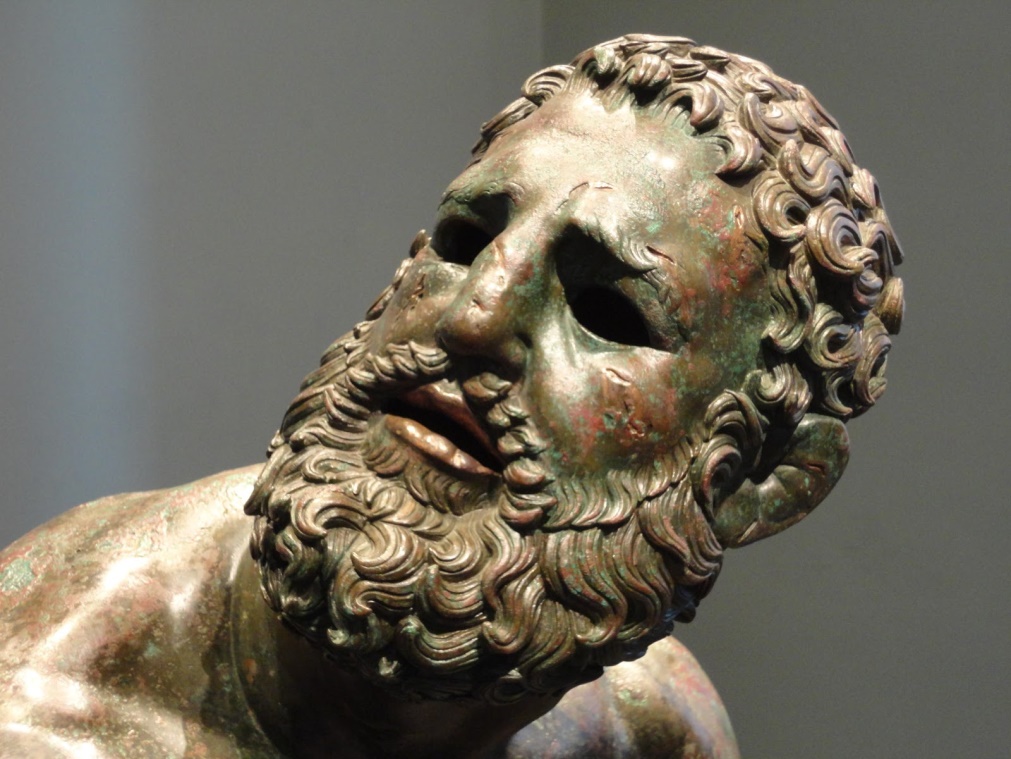 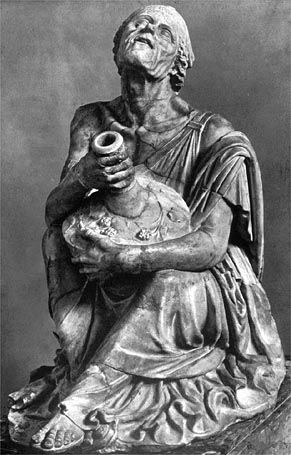 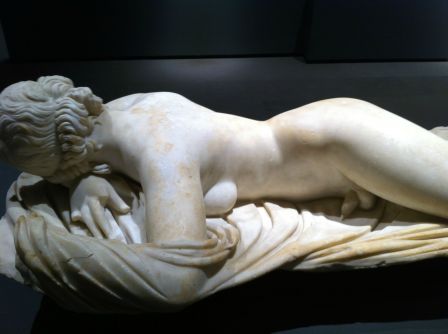 Pottery shapes!
Pottery shapes! (Shapes (ox.ac.uk))